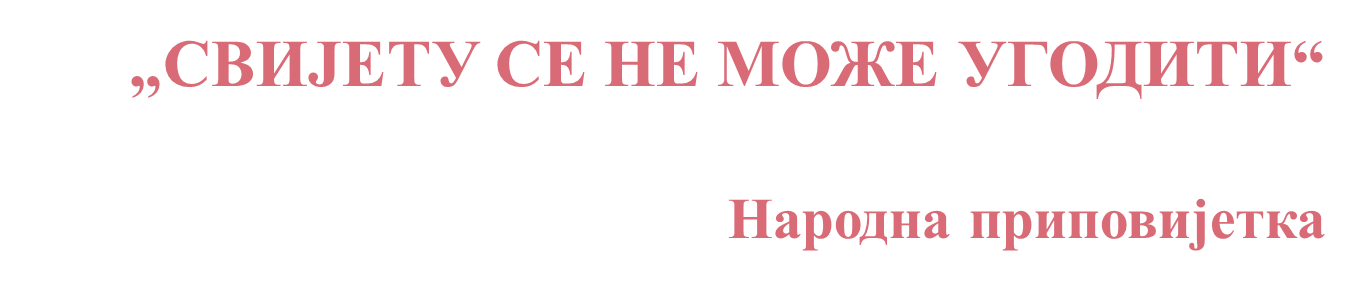 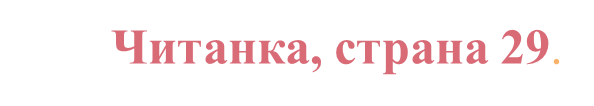 ,
Ријеши ребусе:
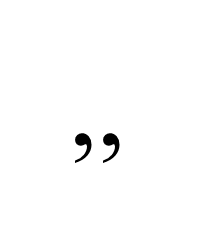 Н = Т
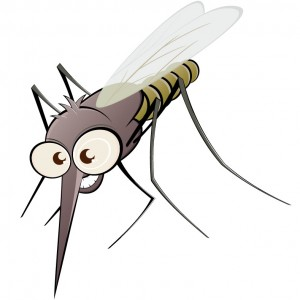 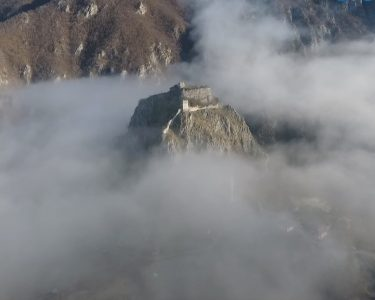 Р = Н
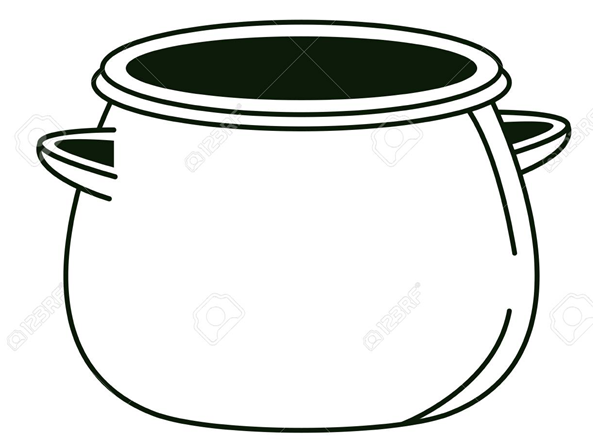 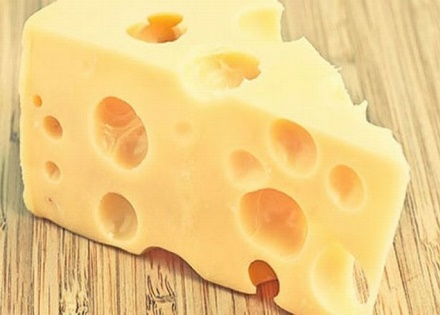 ,,,
отац
магарац
син
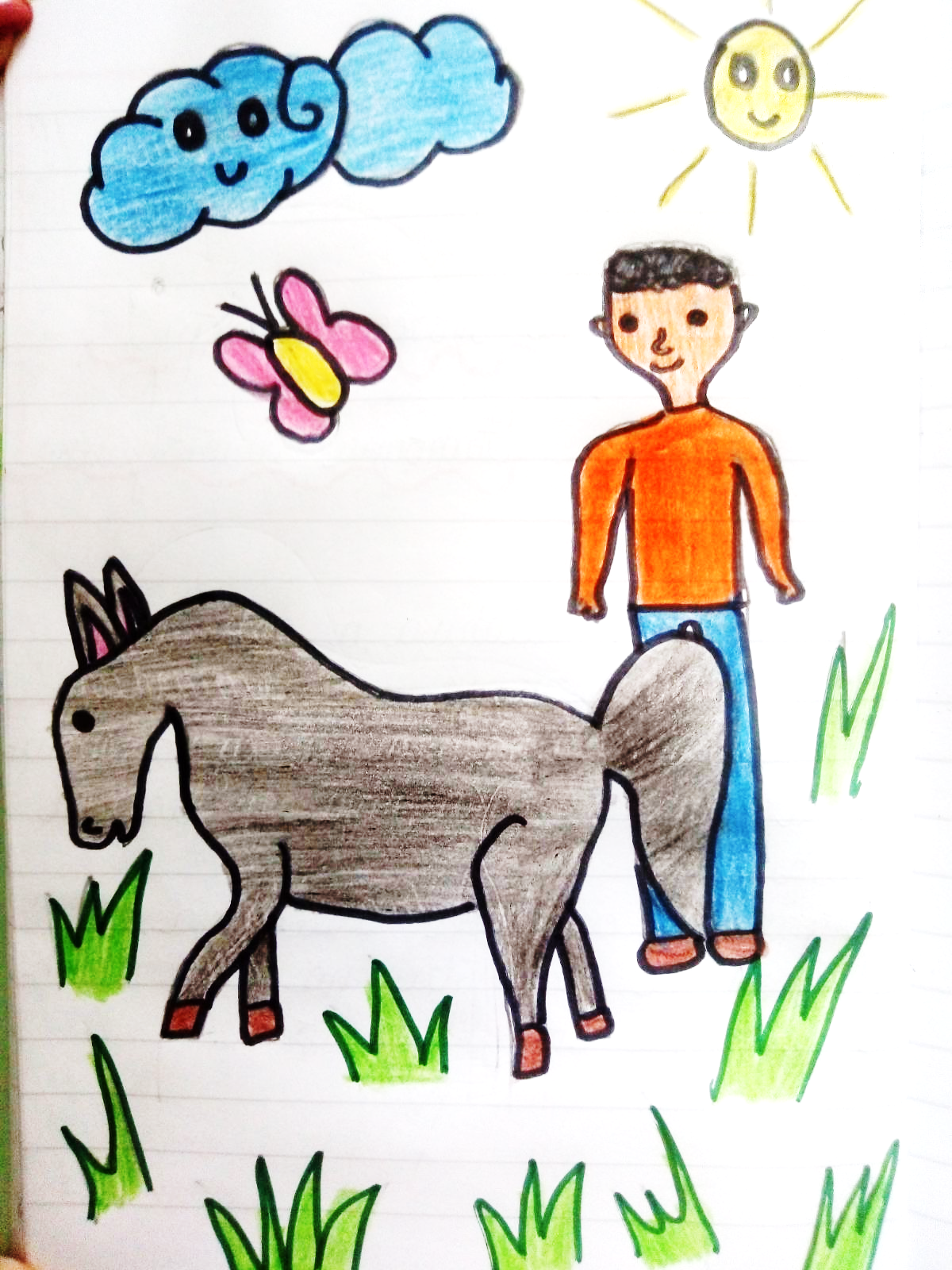 Опис ликова:отац – наиван, поштен, лаковјеран ...син – послушан, одан, вриједан ...магарац – вјеран, послушанљуди – наметљиви, радознали ...
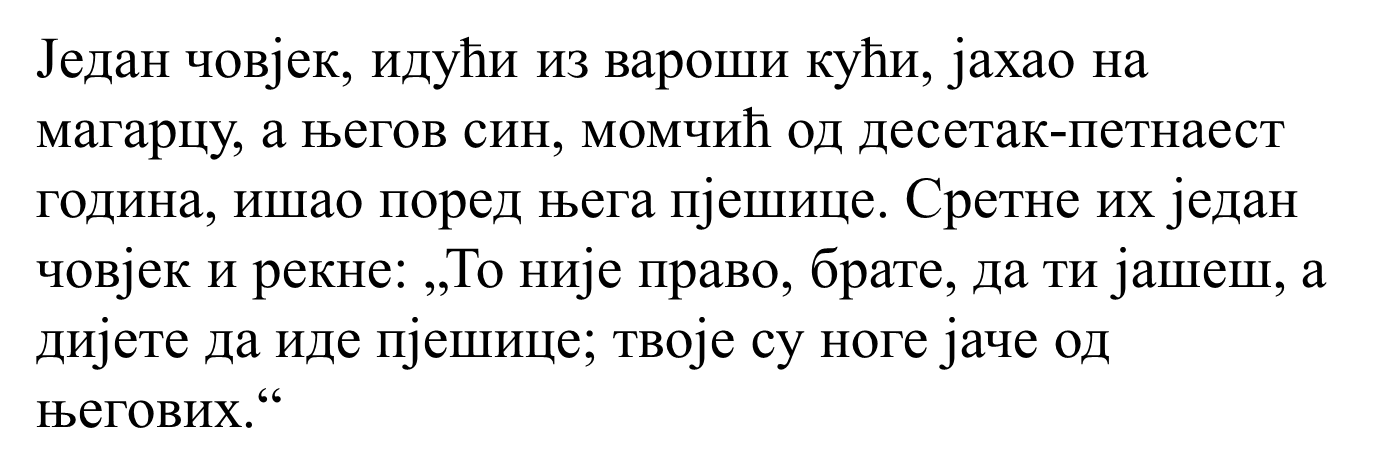 Човјек је јахао на магарцу.
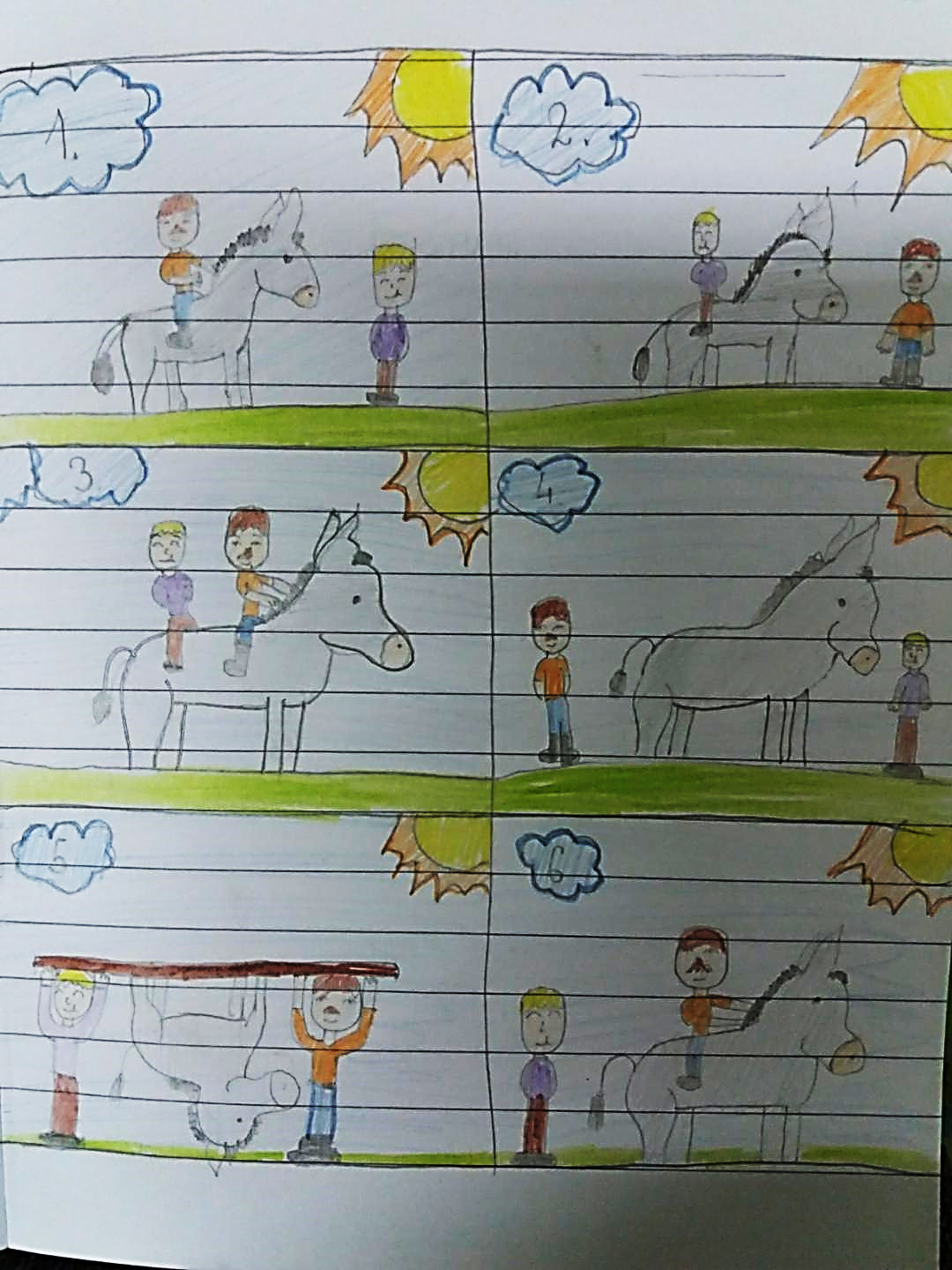 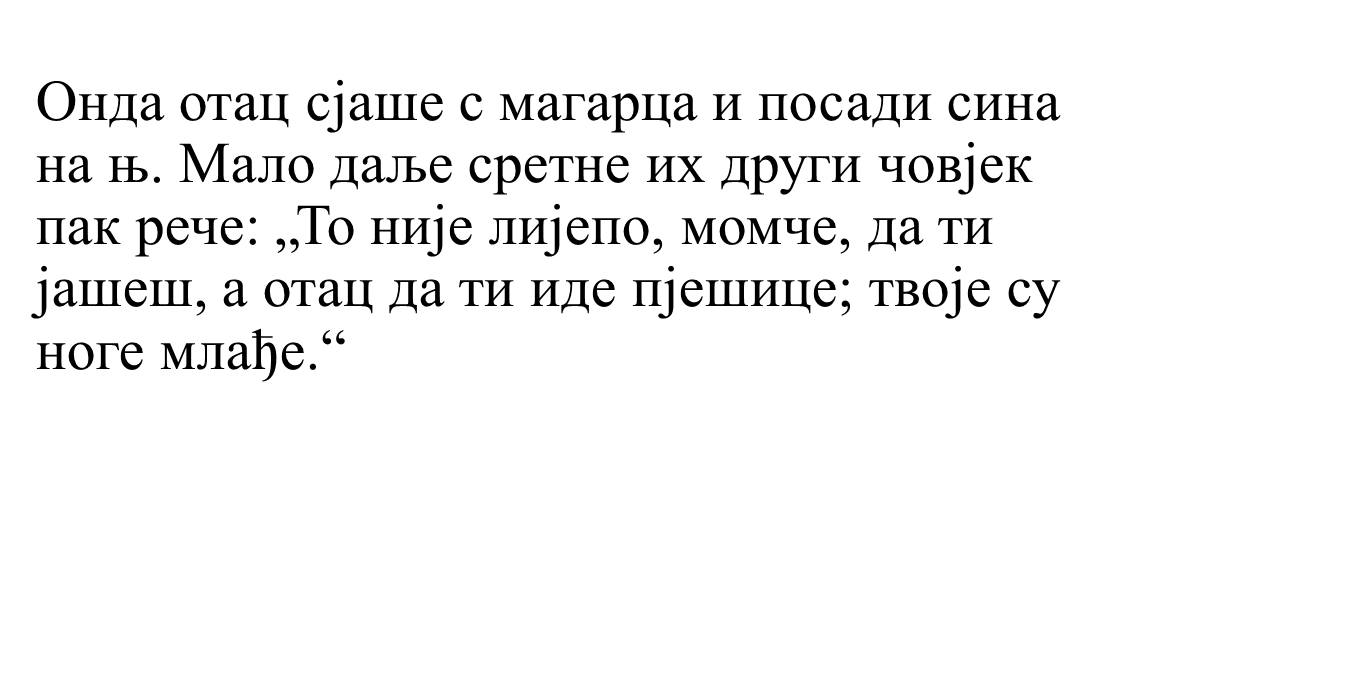 Син јаше на магарцу.
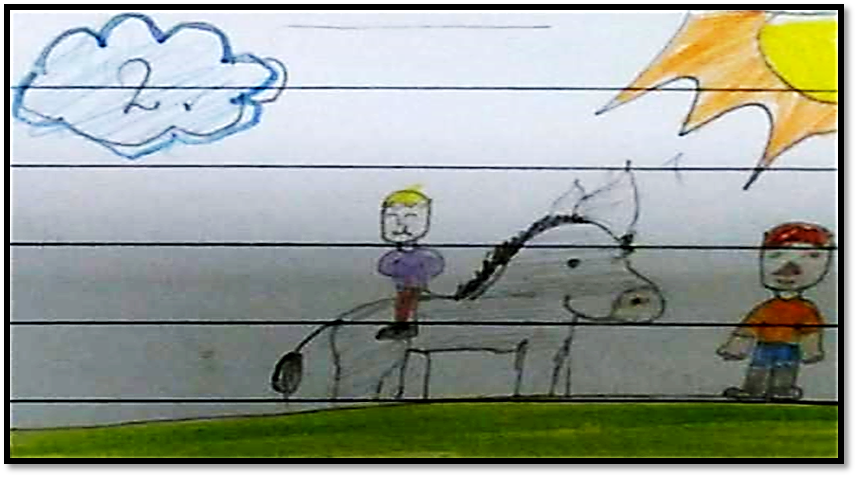 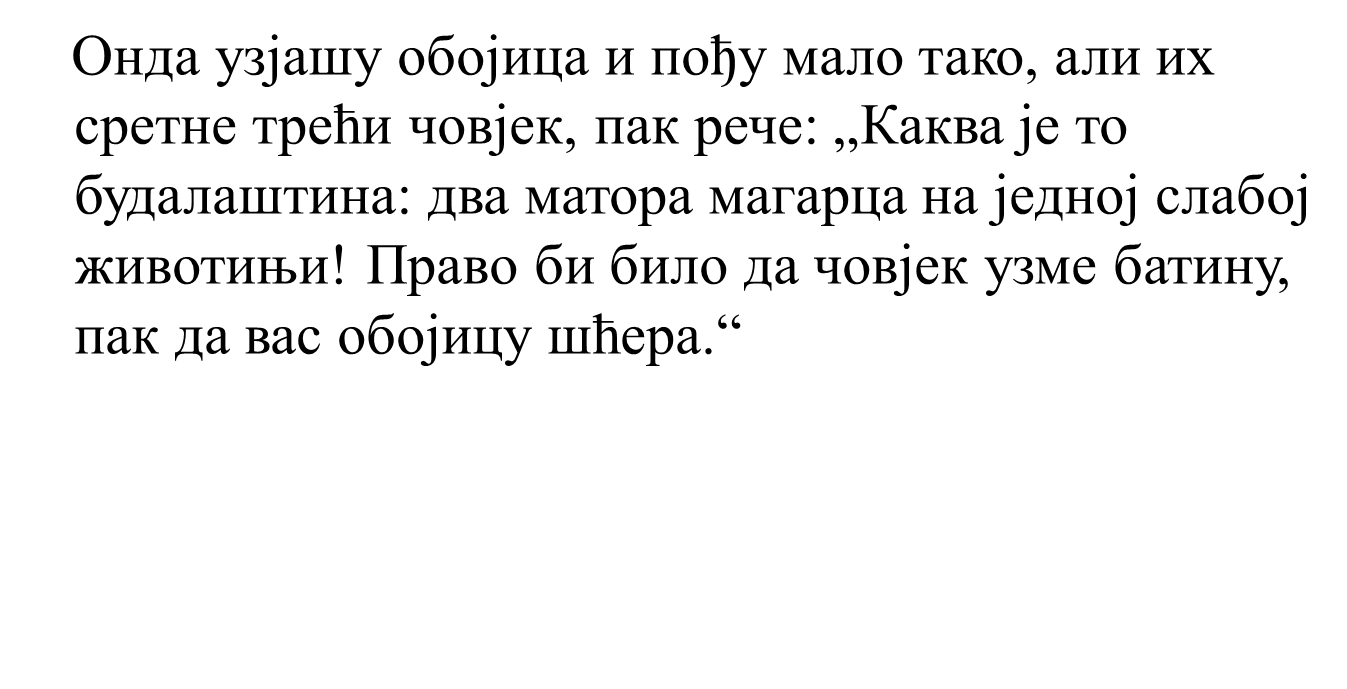 Отац и син узјашу магарца заједно.
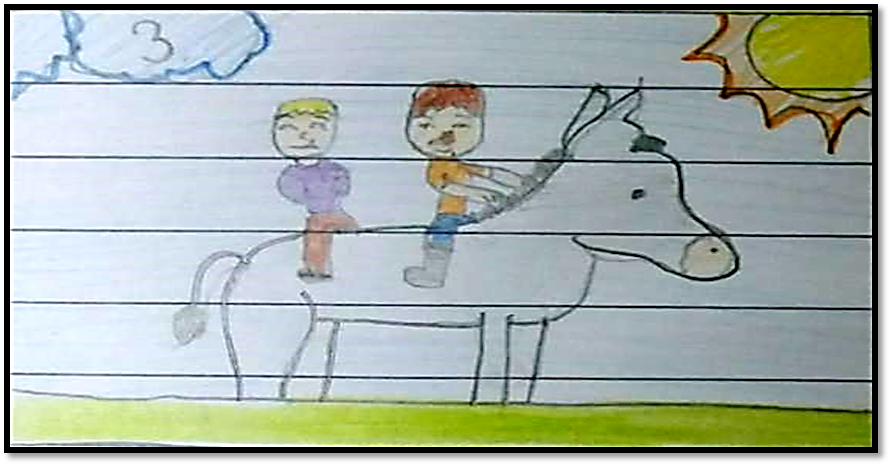 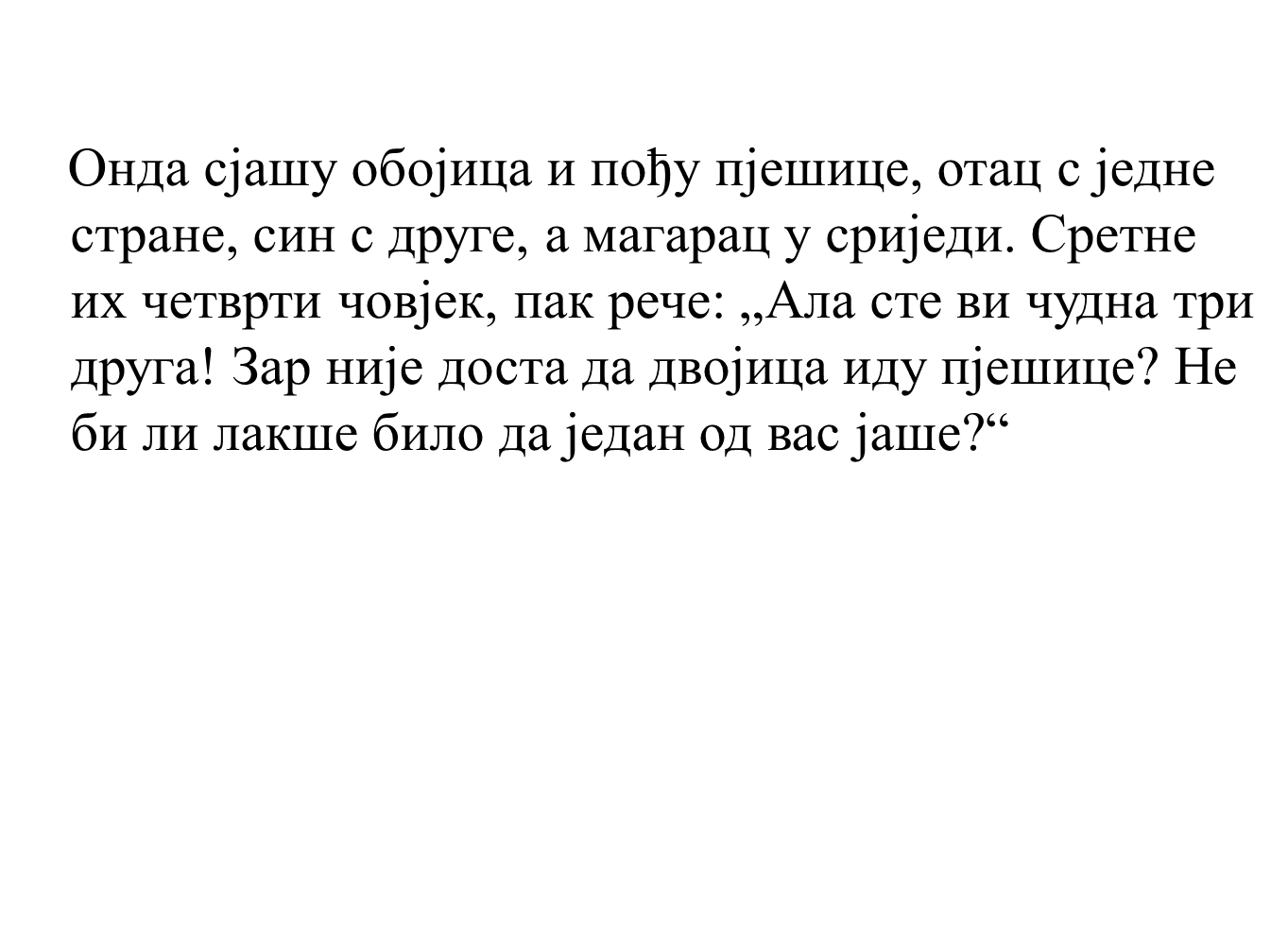 Отац и син сјашу с магарца и пођу пјешице.
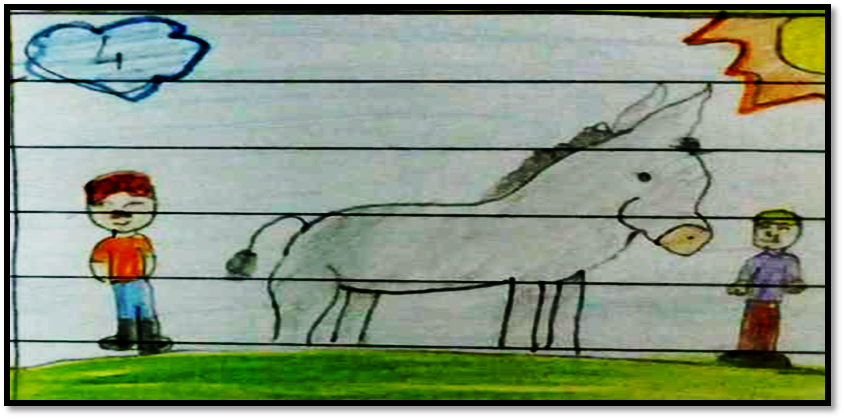 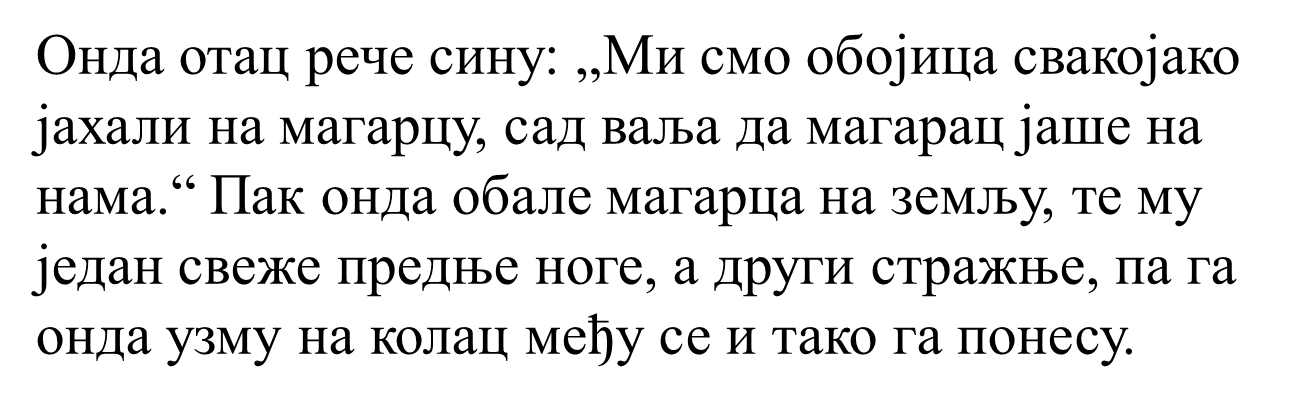 Отац и син носе магарца.
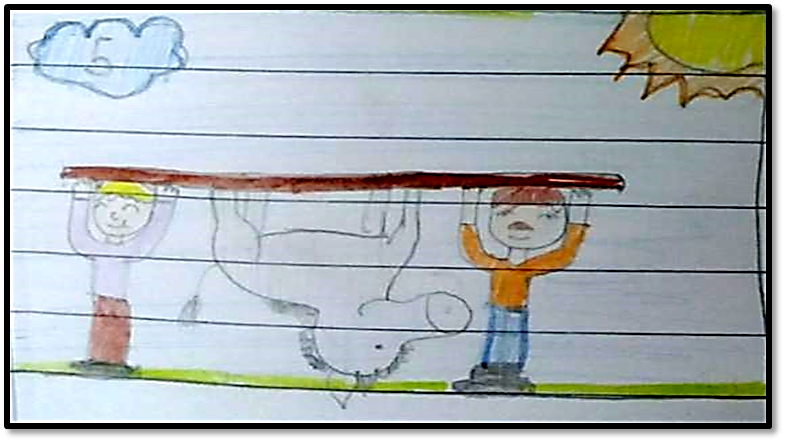 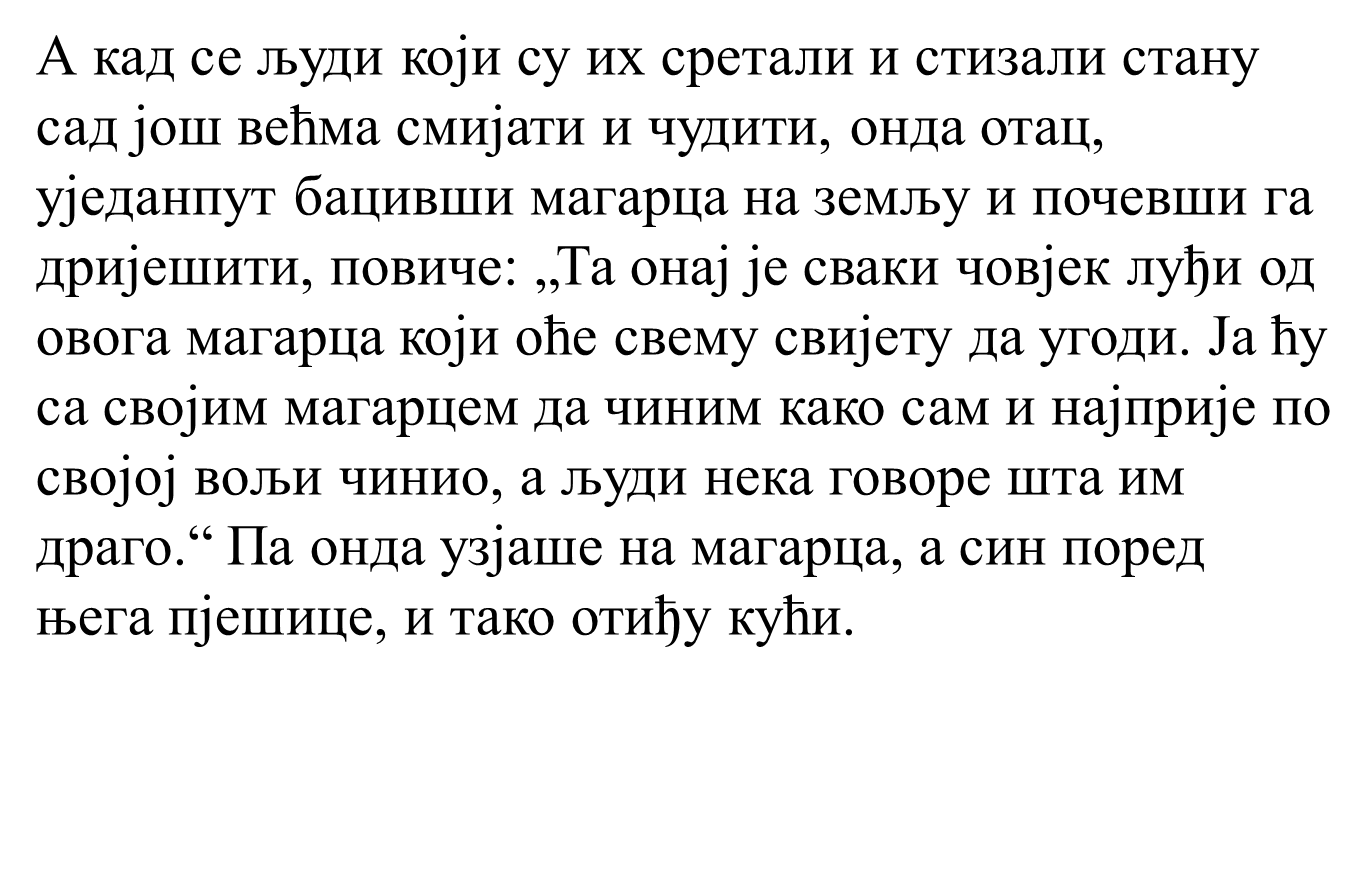 Отац поново узјаше магарца.
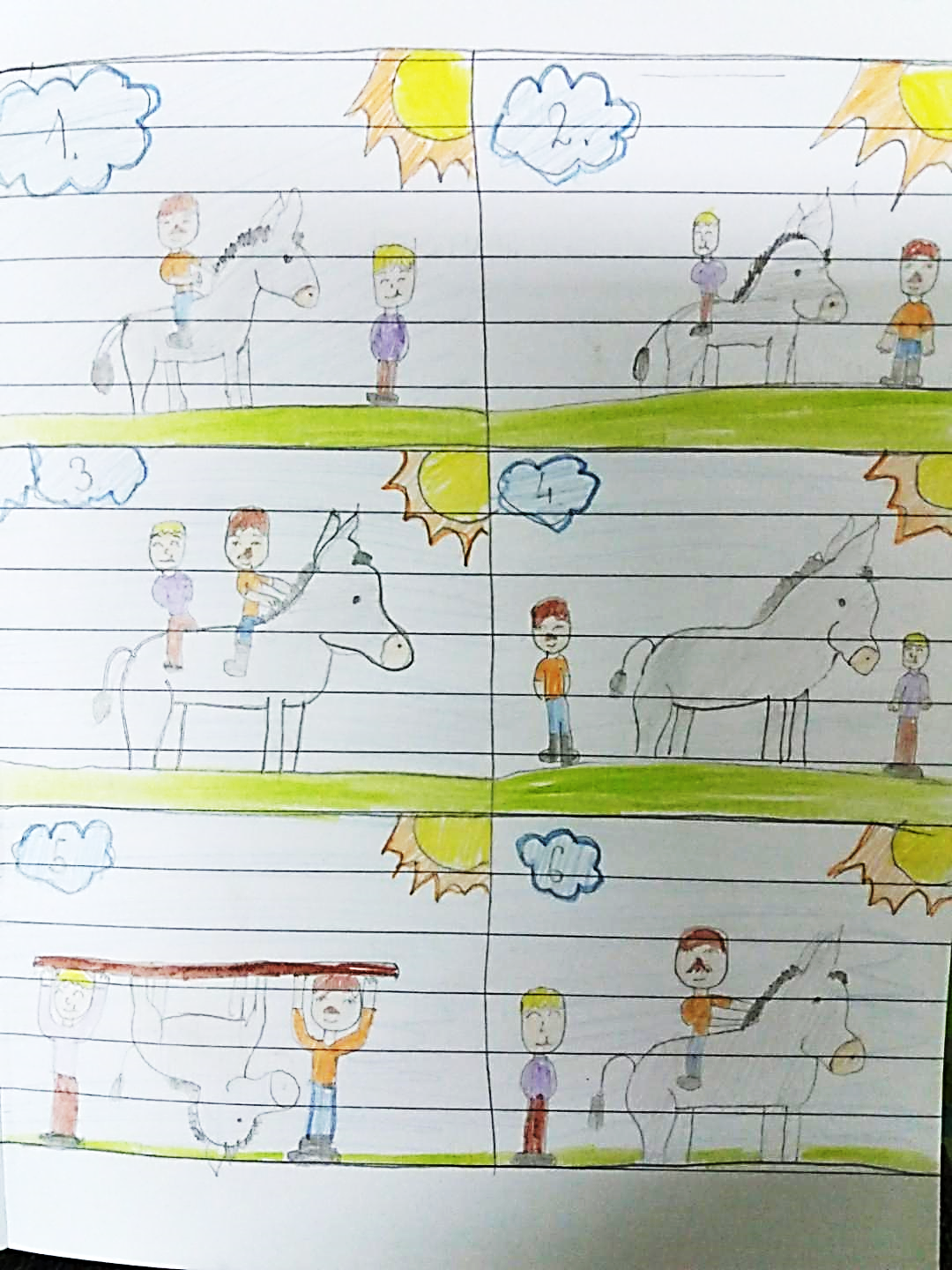 План препричавања:
Човјек је јахао на магарцу.
Син јаше на магарцу.
Отац и син узјашу магарца заједно.
Отац и син сјашу с магарца и пођу пјешице.
Отац и син носе магарца.
Отац поново узјаше магарца.
Задатак за самосталан рад:
Препричати приповијетку „Свијету се не може угодити“, по плану који смо данас израдили.